XI
Computer Science (083)
Board : CBSE
Unit 1:
Computer Systems and Organisation (CSO)
CHAPTER 06ALGORITHMS AND FLOW CHARTS
XI
Computer Science (083)
Board : CBSE
Unit 1:
Computer Systems and Organisation (CSO)
Courtesy  CBSE
Unit I
Computer Systems and Organisation (CSO)
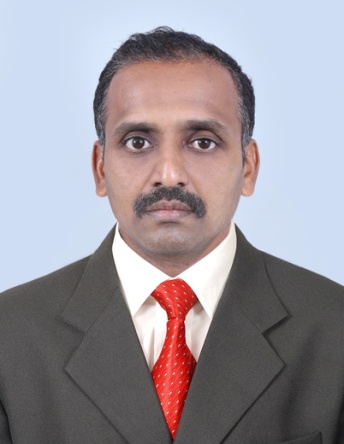 10 Theory + 02 Practical)
Prepared by
Praveen M Jigajinni
DCSc & Engg, PGDCA,ADCA,MCA.MSc(IT),Mtech(IT),MPhil (Comp. Sci)

Department of Computer Science, Sainik School Amaravathinagar

Cell No: 9431453730
Courtesy  CBSE
PROBLEM  SOLVING  TECHNIQUES
ALGORITHM AND FLOW CHART
OBJECTIVES
able to define problem;
able to define algorithm;
write algorithms for simple problems;
explain properties of an algorithm; 
the meaning of flowchart; 
explain the need of flow chart;
explain different symbols used in flow chart;
draw flow chart for simple problems; and convert a flow chart into an algorithm and vice versa.
ALGORITHM AND FLOW CHART
INTRODUCTION
Intelligence is one of the key characteristics which differentiate a human being from other  living creatures on the earth. Basic intelligence covers day to day problem solving and  making strategies to handle different situations which keep arising in day to day life.
ALGORITHM AND FLOW CHART
INTRODUCTION
One  person goes Bank to withdraw money. After knowing the balance in his account, he/she  decides to withdraw the entire amount from his account but he/she has to leave minimum  balance in his account.
ALGORITHM AND FLOW CHART
INTRODUCTION
Here deciding about how much amount he/she may withdraw from  the account is one of the example of the basic intelligence. During the process of solving  any problem, one tries to find the necessary steps to be taken in a sequence.
ALGORITHM AND FLOW CHART
What is Algorithm?
Algorithm can be defined as: “A sequence of activities to be processed for getting desired output from a given input.”
ALGORITHM AND FLOW CHART
What is Algorithm?
Webopedia defines an algorithm as:  

	    “A formula or set of steps for solving a                 
 particularproblem.   To be an algorithm,  a set of  rules must be unambiguous and have a  clear stopping point”.
MUHAMMAD IBN MUSA AL-KHWARIZMI
Muḥammad ibn Mūsā al-Khwārizmī (Persian: محمد بن موسى خوارزمی‎; c. 780 – c. 850), Formerly Latinized as Algoritmi, was            a Persian scholar who produced works in mathematics, astronomy, &  geography    under the patronage of the Caliph Al-Ma'mun of the Abbasid Caliphate.
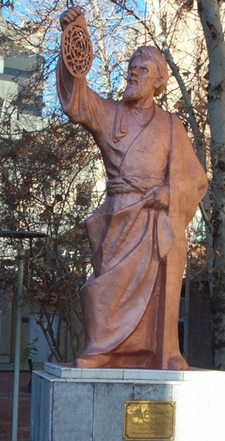 Around 820 AD he was appointed as the astronomer and head of the library of the House of Wisdom in Baghdad.
PROPERTIES OF ALGORITHM
Donald Ervin Knuth has given a list of five properties for an algorithm, these properties are:
FINITENESS
DEFINITENESS
INPUT
OUTPUT
EFFECTIVENESS
PROPERTIES OF ALGORITHM
FINITENESS:
	An algorithm must always terminate after a finite number of steps. It  means after every step one reach closer to solution of the problem and after a finite number of steps algorithm reaches to an end point.
PROPERTIES OF ALGORITHM
2) DEFINITENESS
	Each step of an algorithm must be precisely defined. It is done by well thought actions to be performed at each step of the algorithm. Also the actions are defined unambiguously for each activity in the algorithm.
PROPERTIES OF ALGORITHM
3) INPUT
	Any operation you perform need some beginning value/quantities  associated with different activities in the operation. So the value/quantities are  given to the algorithm before it begins.
PROPERTIES OF ALGORITHM
4) OUTPUT: 
	One always expects output/result (expected value/quantities) in terms of output from an algorithm. The result may be obtained at different stages of the  algorithm. If some result is from the intermediate stage of the operation then it is  known as intermediate result and result obtained at the end of algorithm is known  as end result. The output is expected value/quantities always have a specified  relation to the inputs.
PROPERTIES OF ALGORITHM
5) EFFECTIVENESS:  
	Algorithms to be developed/written using basic operations. Actually operations should be basic, so that even they can in principle be done exactly and in a finite amount of time by a person, by using paper and pencil only.
PROPERTIES OF ALGORITHM
Any algorithm should have all these five properties otherwise it will not fulfil the  basic objective of solving a problem in finite time. As you have seen in previous  examples, every step of an algorithm puts you closer to the solution
ALGORITHM  EXAMPLES
Let  us  take  one  simple  day-to-day  example  by  writing  algorithm  for  making, “Maggi Noodles‟ as a food.
Step 1:		Start 
Step 2:		Take pan with water 
Step 3:		Put pan on the burner 
Step 4:		Switch on the gas/burner 
Step 5: 	Put magi and masala 
Step 6:		Give two minutes to boil 
Step 7:		Take off the pan 
Step 8:		Take out the magi with the help of
		fork/spoon 
Step 9:		Put the maggi on the plate and serve it 
Step 10:	Stop.
ALGORITHM  EXAMPLES
Write an algorithm to print “Good Morning‟
Step 1:		Start 
Step 2: 		Print “Good Morning‟
Step 3:		Stop
ALGORITHM  EXAMPLES
Write an algorithm to find area of a rectangle.
Step 1:	Start 
Step 2:	Take length and breadth and 
		store them as L and B? 
Step 3:	Multiply by L and B and store it 
		in area
Step 4:	Print area 
Step 5:	Stop
ALGORITHM  EXAMPLES
Write an algorithm to check whether he is eligible to vote? (more than or equal to 18 
years old). 

Step 1:	Start 
Step 2:	Take age and store it in age 
Step 3:	Check age value, if age >= 18 then go 		to step 4 else step 5 
Step 4:	Print “Eligible to vote” and go to 
		step 6 
Step 5: 	Print “Not eligible to vote” 
Step 6:	Stop
ALGORITHM  EXAMPLES
Write an algorithm to check whether given number is +ve, -ve or zero.
 
Step 1:	Start 
Step 2:	Take any number and store it in n. 
Step 3:	Check n value, if n > 0 then go to 
		step 5 else go to step 4 
 Step 4:	Check n value, if n < 0 then go to 
		step 6 else go to step 7
ALGORITHM  EXAMPLES
Write an algorithm to check whether given number is +ve, -ve or zero. 

Step 5: 	Print “Given number is +ve”and go 
		to step 8 
Step 6: 	Print “Given number is -ve” and go 
		to step 8 
Step 7: 	Print “Given number is zero” 
Step 8:	Stop
FLOWCHART
FLOWCHART
The flowchart is a diagram which visually presents the flow of data through processing systems. This means by seeing a flow chart one can know the operations performed and the sequence of these  operations in a system. Algorithms are nothing but sequence of steps for solving problems. So a flow chart can be used for representing an  algorithm. A flowchart, will describe the operations           (and in what sequence) are required                   to  solve a given problem.
FLOWCHART
A flowchart is a type of diagram that represents an algorithm, workflow or process. The flowchart shows the steps as boxes of various kinds, and their order by connecting the boxes with arrows. This diagrammatic representation illustrates a solution model to a given problem. Flowcharts are used in analyzing, designing, documenting or managing a process or program in various fields.
BUILDING BLOCKSOF FLOW CHARTOR COMMON SYMBOLS OF FLOW CHART
BUILDING BLOCKS  OF FLOW CHART
The American National Standards Institute (ANSI) set standards for flowcharts and their symbols in the 1960s. The International Organization for Standardization(ISO) adopted the ANSI symbols in 1970. The current standard was revised in 1985. Generally, flowcharts flow from top to bottom and left to right.
BUILDING BLOCKS  OF FLOW CHART
BUILDING BLOCKS  OF FLOW CHART
BUILDING BLOCKS  OF FLOW CHART
BUILDING BLOCKS  OF FLOW CHART
BUILDING BLOCKS  OF FLOW CHART
BUILDING BLOCKS  OF FLOW CHART
BUILDING BLOCKS  OF FLOW CHART
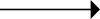 BUILDING BLOCKS  OF FLOW CHART
BUILDING BLOCKS  OF FLOW CHART
BUILDING BLOCKS  OF FLOW CHART
BUILDING BLOCKS  OF FLOW CHART
ADVANTAGES OF USING FLOWCHARTS
As we discussed flow chart is used for representing algorithm in pictorial form. This  pictorial representation of a solution/system is having many advantages. These advantages are as follows:

COMMUNICATION.
EFFECTIVE ANALYSIS.
DOCUMENTATION OF PROGRAM/SYSTEM.
EFFICIENT PROGRAM MAINTENANCE.
CODING OF THE PROGRAM.
ADVANTAGES OF USING FLOWCHARTS
COMMUNICATION:


A Flowchart can be used as a better way of communication of the logic of a system and steps involve in the solution, to all concerned particularly to the client of system.
ADVANTAGES OF USING FLOWCHARTS
EFFECTIVE ANALYSIS:

A flowchart of a problem can be used for effective analysis of the problem.
ADVANTAGES OF USING FLOWCHARTS
3.DOCUMENTATION OF PROGRAM/ SYSTEM:

Program flowcharts are a vital part of a  good program documentation. Program document is used for various purposes like  knowing the components in the program, complexity of the program etc.
ADVANTAGES OF USING FLOWCHARTS
4. EFFICIENT PROGRAM MAINTENANCE:

Once a program is developed and becomes operational it needs time to time maintenance. With help of flowchart maintenance become easier.
ADVANTAGES OF USING FLOWCHARTS
5. CODING OF THE PROGRAM:

Any design of solution of a problem is finally converted into computer program. Writing code referring the flowchart of the solution become easy.
LIMITATIONS  OF USING FLOWCHARTS
COMPLEXITY OF LOGIC: If program logic is complex then flowchart of the program becomes complicated. 

2) ALTERATIONS AND MODIFICATIONS IN LOGIC: any alterations in the program logic may require re­drawing of flowchart completely. 

3) REUSE IS NOT POSSIBLE: As the flowchart symbols cannot be typed, always reproduction of flowchart symbols are required.
FLOWCHART EXAMPLES
Draw a flowchart to find the simple interest. (Sequence)
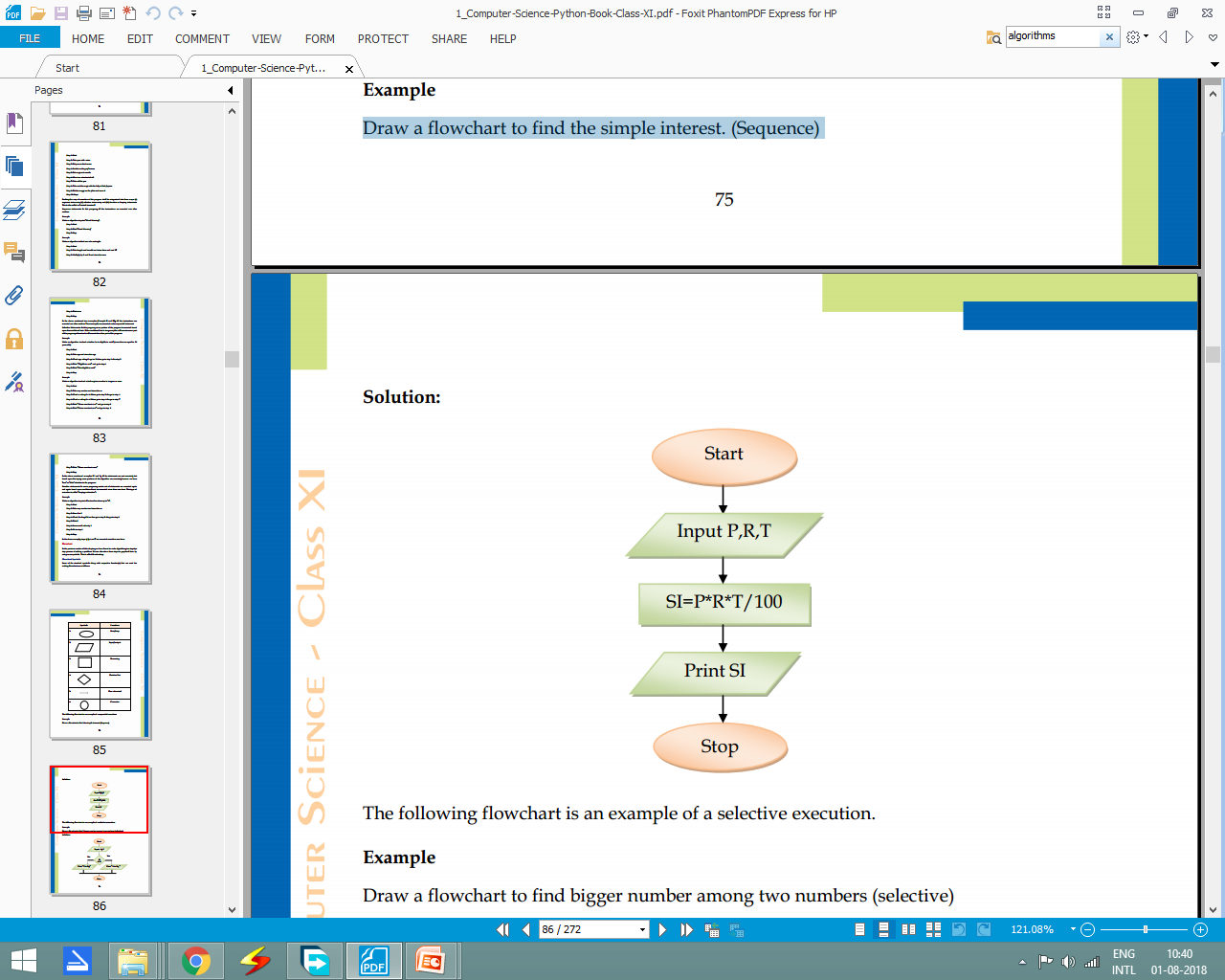 FLOWCHART EXAMPLES
Draw a flowchart to find bigger number among two numbers (selective)
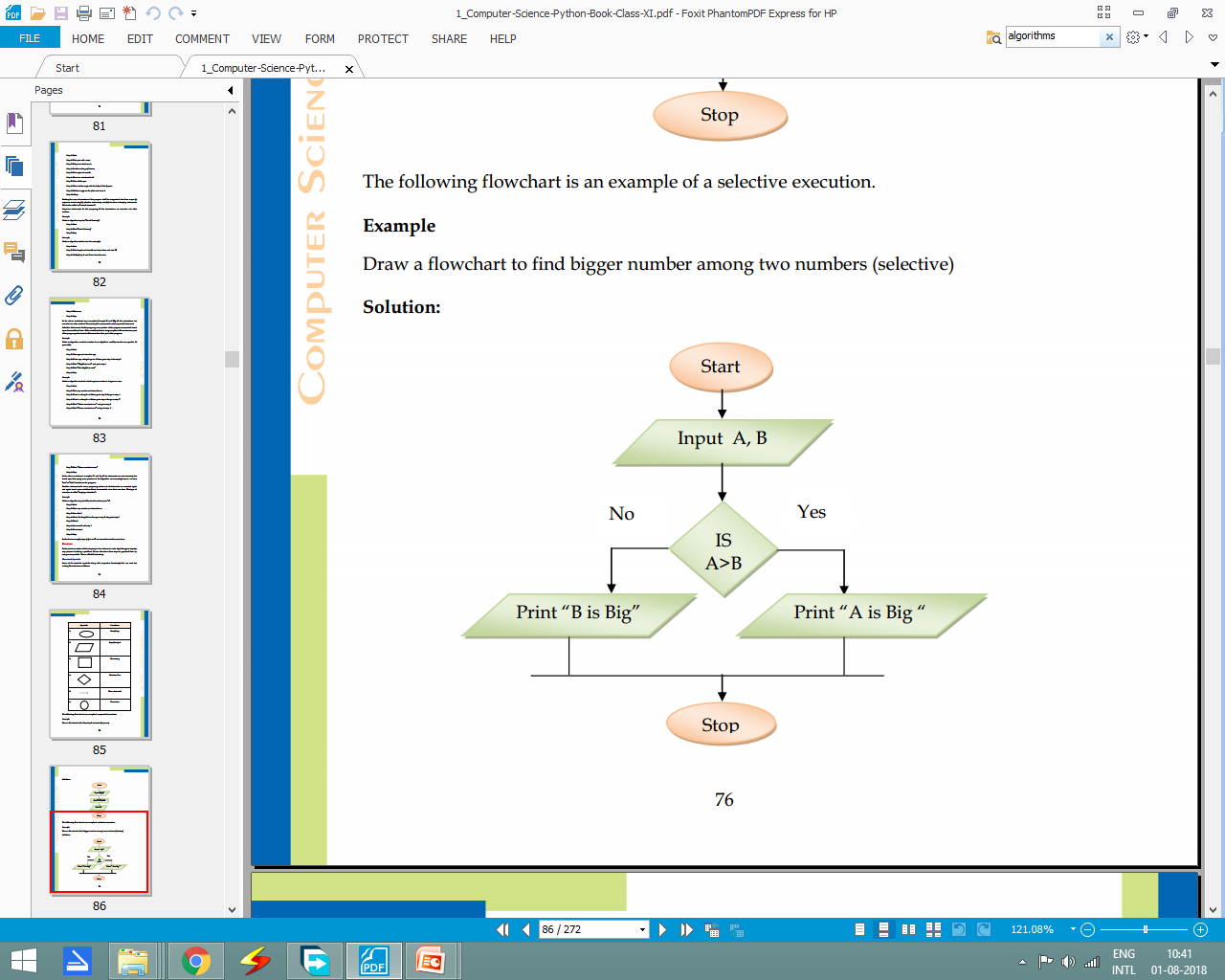 FLOWCHART EXAMPLES
Draw a flow chart to find factorial of any number.
FLOWCHART EXAMPLES
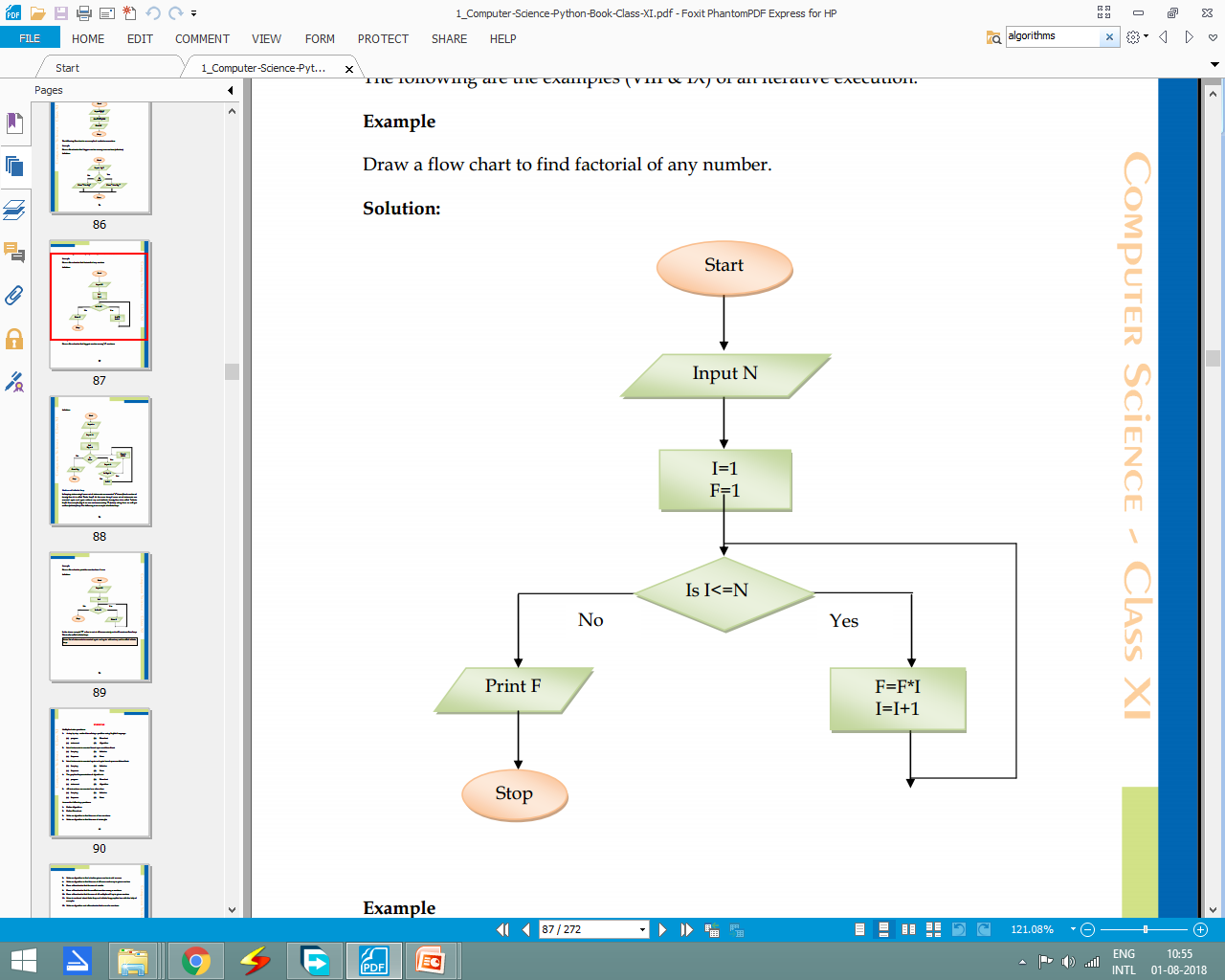 FLOWCHART EXAMPLES
Draw a flow chart to print the number from 1 to  N.
FLOWCHART EXAMPLES
FLOWCHART EXAMPLES
Draw a flow chart to find biggest number among   N numbers.
FLOWCHART EXAMPLES
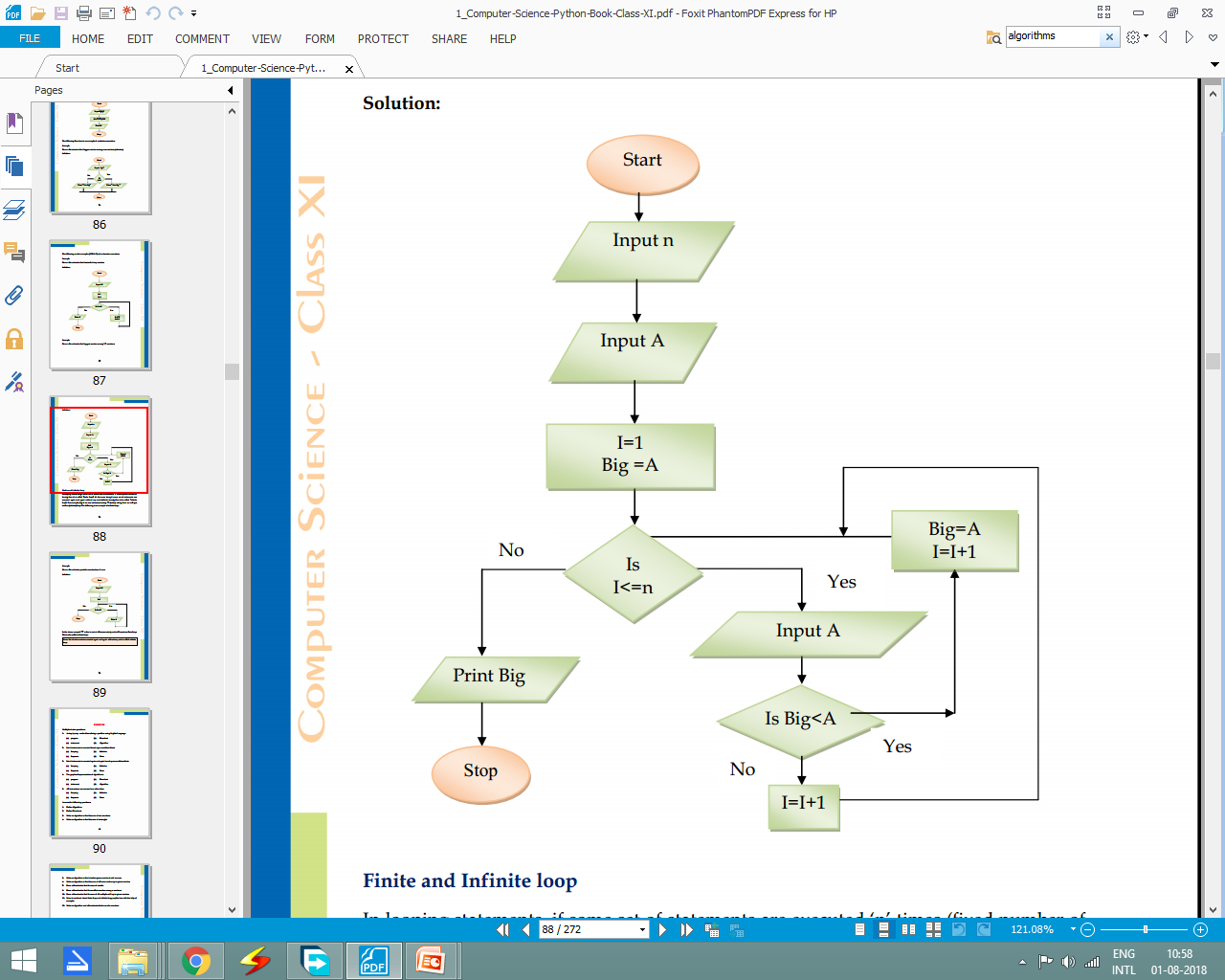 CLASS TEST
MULTIPLE CHOICE QUESTIONS 
Time: 40 Min                                Max Marks 20
1.  A step by step method for solving a problem using English Language 

 (a)  program  (b)  Flowchart 
 (c)  statement  (d)  Algorithm 

Set of statements is executed based upon conditional test. 

 (a)  Looping  (b)  Selective 
(c)  Sequence  (d)  None
MULTIPLE CHOICE QUESTIONS
Set of statements is executed again and again based upon conditional test. 
 (a)  Looping  (b)  Selective 
Sequence  (d)  None 

4.  The graphical representation of algorithm is 
 (a)  program  (b)  Flowchart 
 (c)  statement  (d)  Algorithm 

5.  All instructions are executed one after other. 
 (a)  Looping  (b)  Selective 
(c)  Sequence  (d)  None
ANSWER THE FOLLOWING QUESTIONS.
Define Algorithm. 

Define Flowchart. 

Write an algorithm to find the sum of two numbers. 

Write an algorithm to find the area of a triangle. 

5.  Write an algorithm to find whether given number is odd or even.
ANSWER THE FOLLOWING QUESTIONS.
Write an algorithm to find the sum of all even number up to given number. 

Draw a flowchart to find the area of a circle. 

Draw a flowchart to find the smallest number among n numbers.
ANSWER THE FOLLOWING QUESTIONS.
Draw a flowchart to find the sum of all multiples of 5 up to given number. 

11.  Mona is confused about finite loop and infinite loop, explain her with the help of 
example. 

12.  Write an algorithm and a flowchart to find sum of n numbers.
THANK YOU